Assam Tea
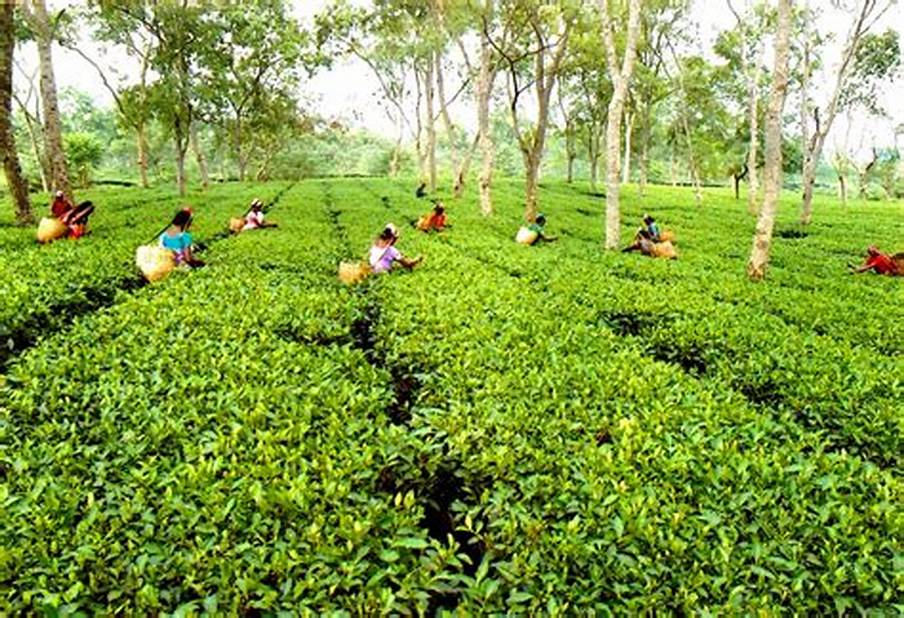 Click arrow to progress
What is Assam Tea?
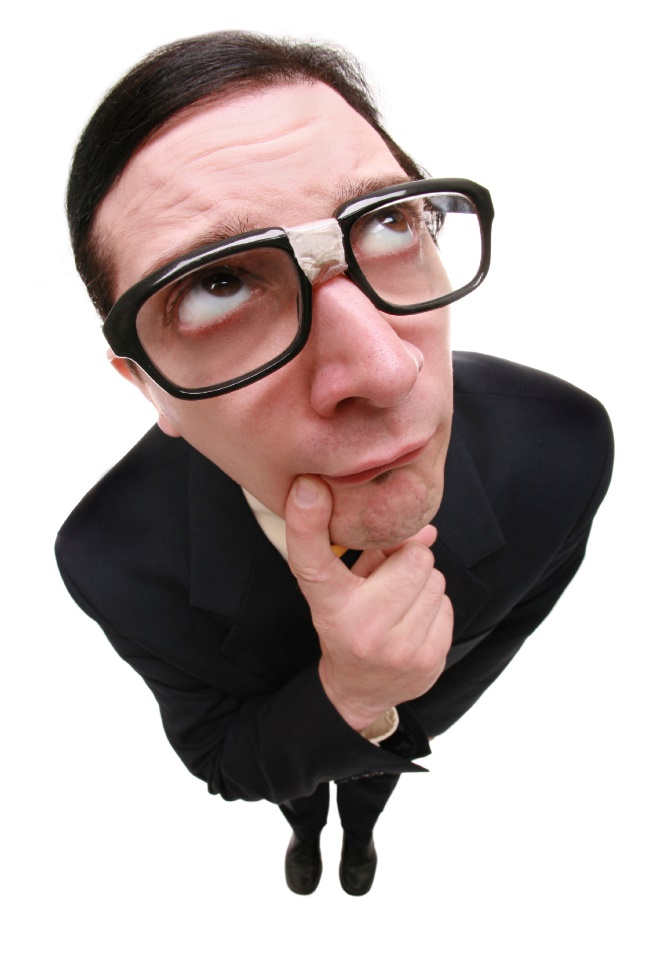 Assam tea is a black tea named after the region of its production, Assam, in India

manufactured specifically from the plant Camellia sinensis var

mostly grown at or near sea level and is known for its body, briskness, malty flavour, and strong, bright colour. Assam teas, or blends containing Assam, are often sold as "breakfast" teas
Quiz Time Assam is named after a region in which country?
India
Singapore
China
USA
Well Done
Wrong. Try Again.Click here to go back to quiz
Congratulations!
You now know more about assam

For more info visit http://assamworld.com